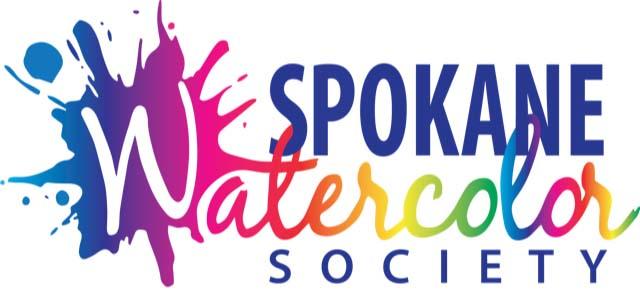 Challenge Paintings
for March 2023
A Person or Animal Portrait
1
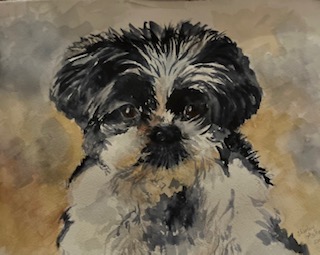 Shirley Antak, SWS
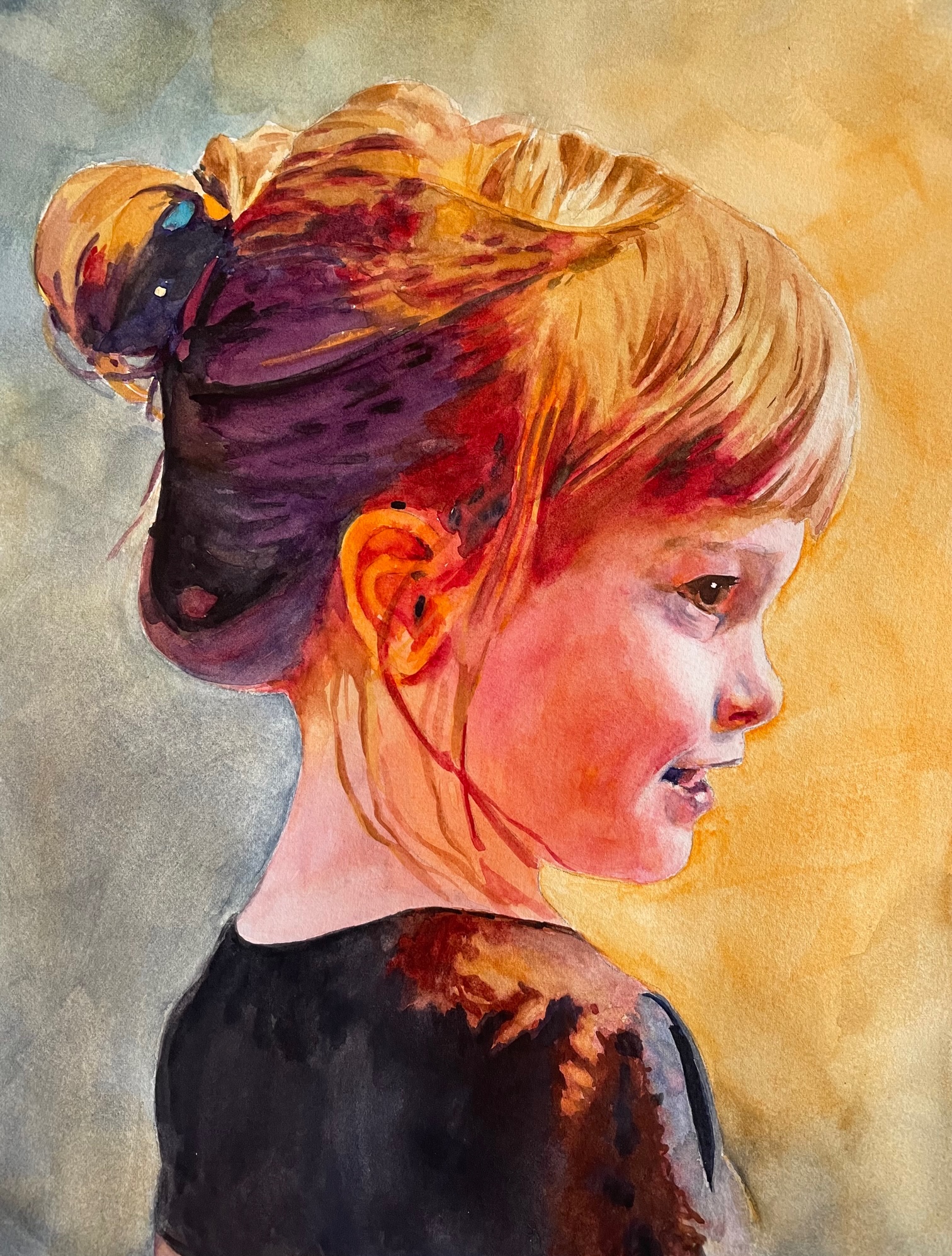 Kelly Burk, SWS
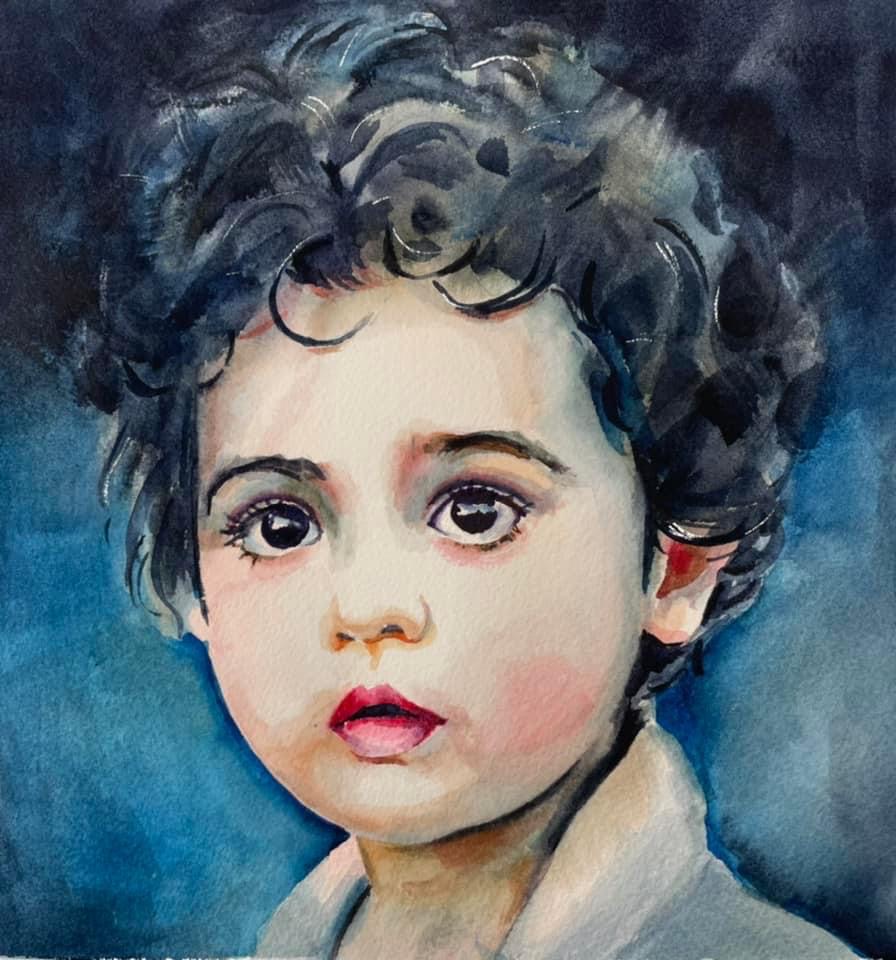 Kelly Burk, SWS
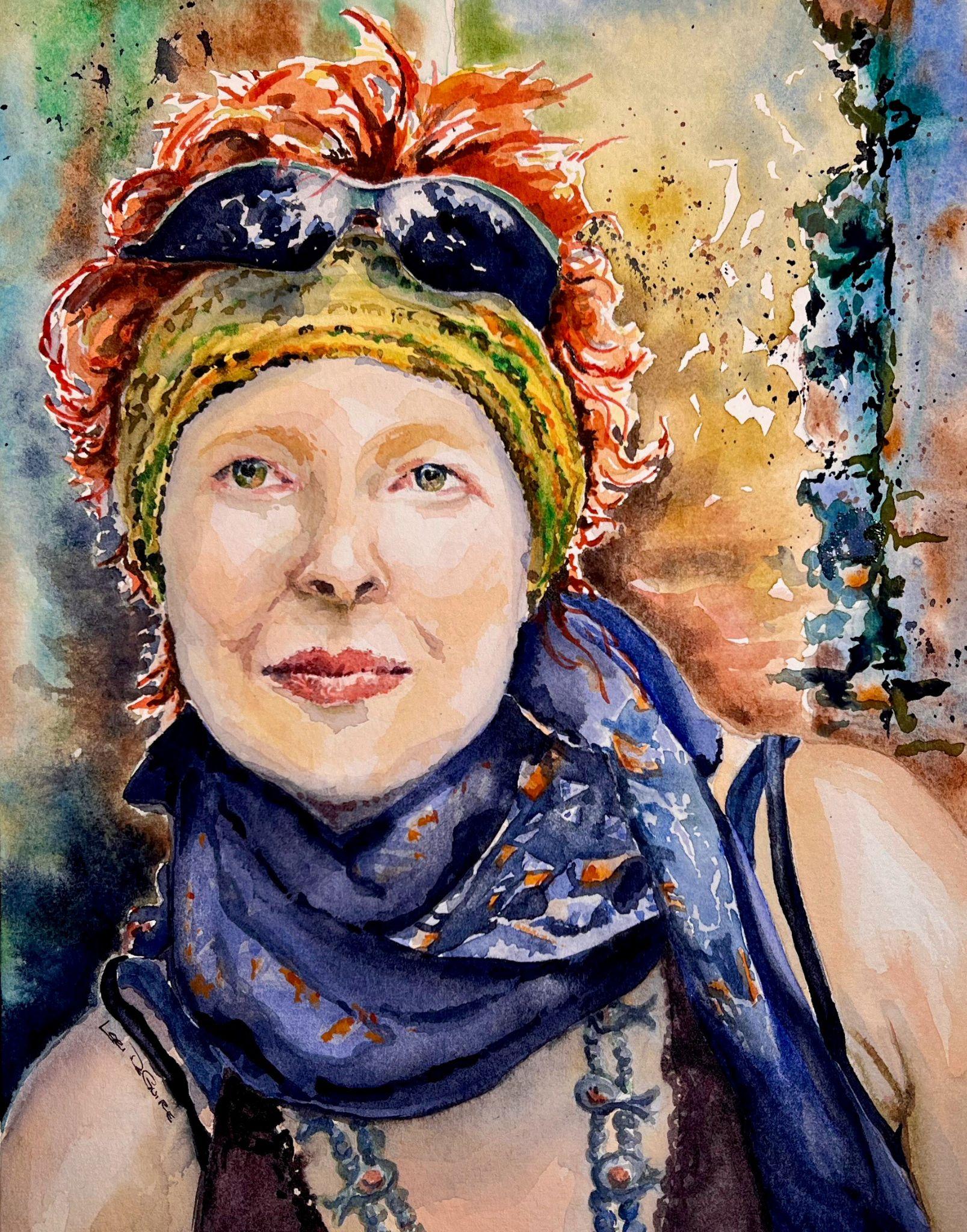 Lori DeGuire
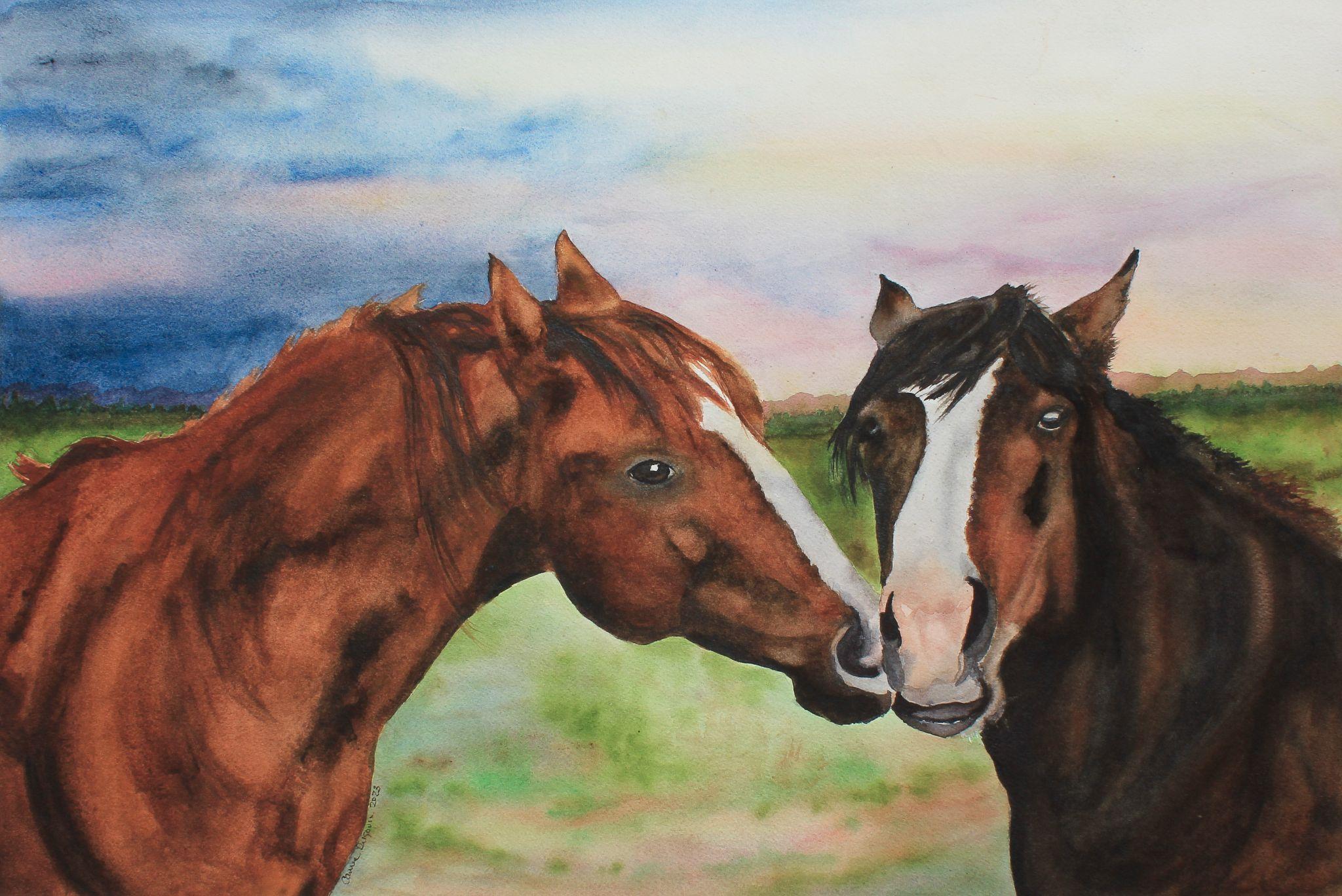 Carrie Dugovic
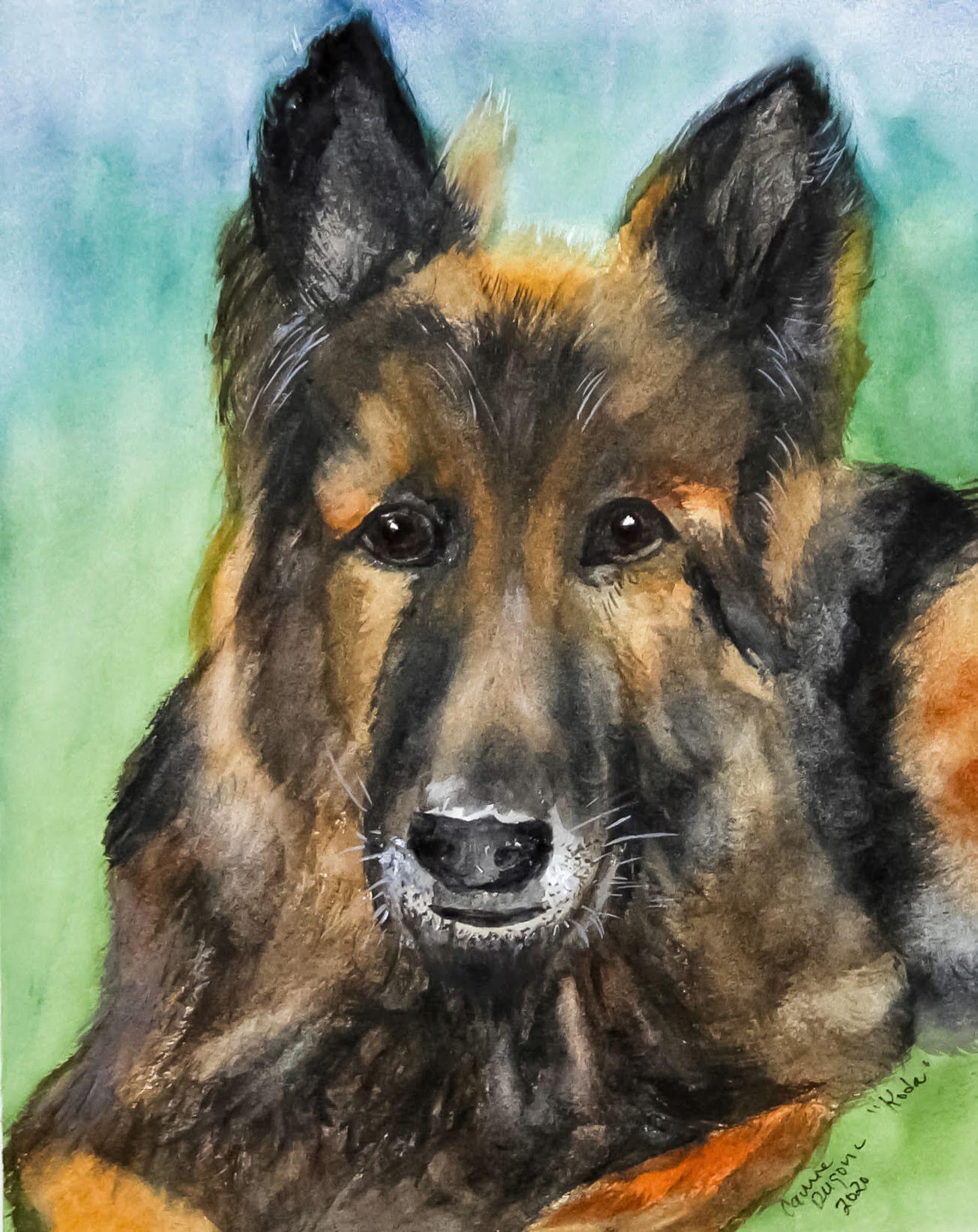 Carrie Dugovic
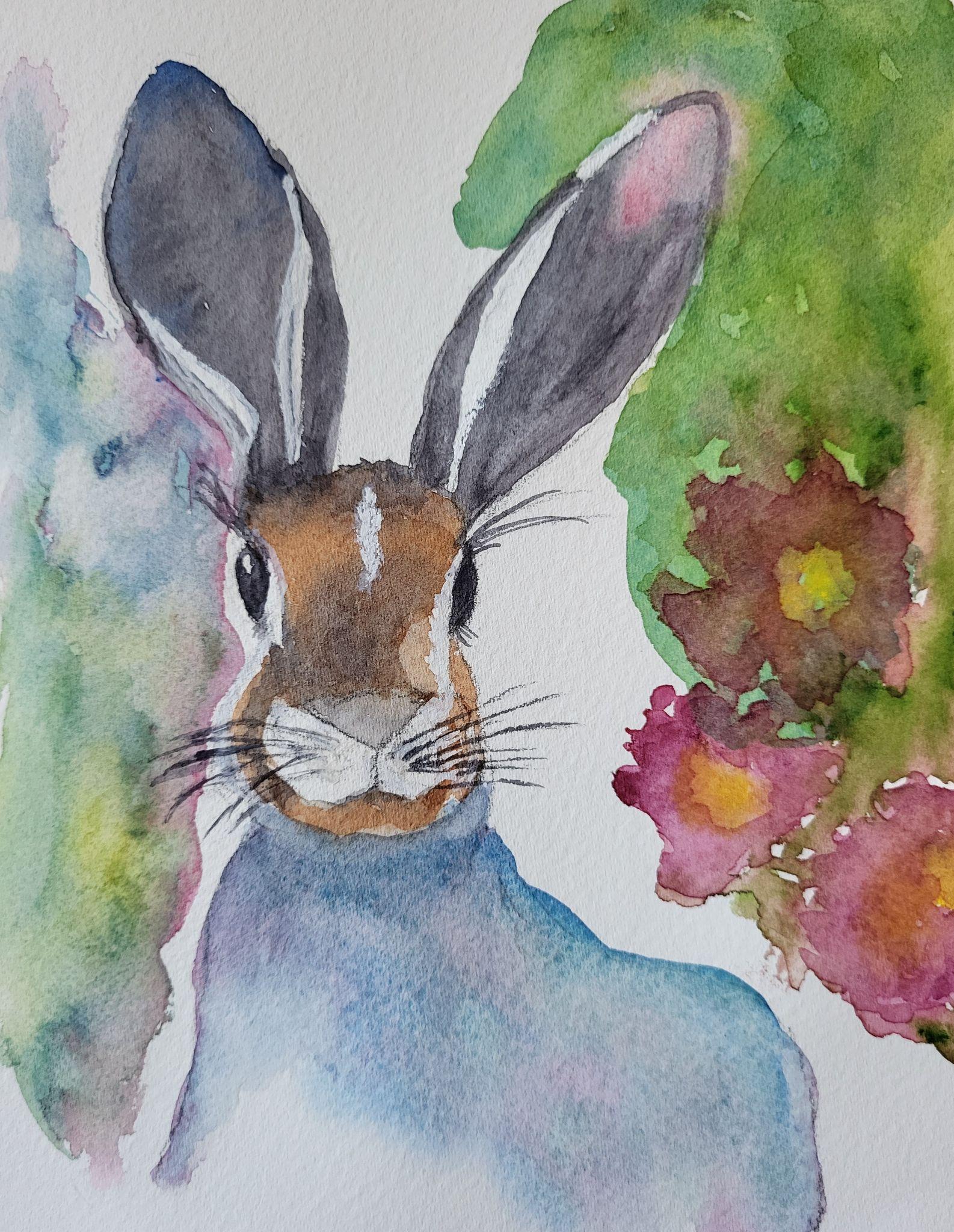 Kathy Eckerich
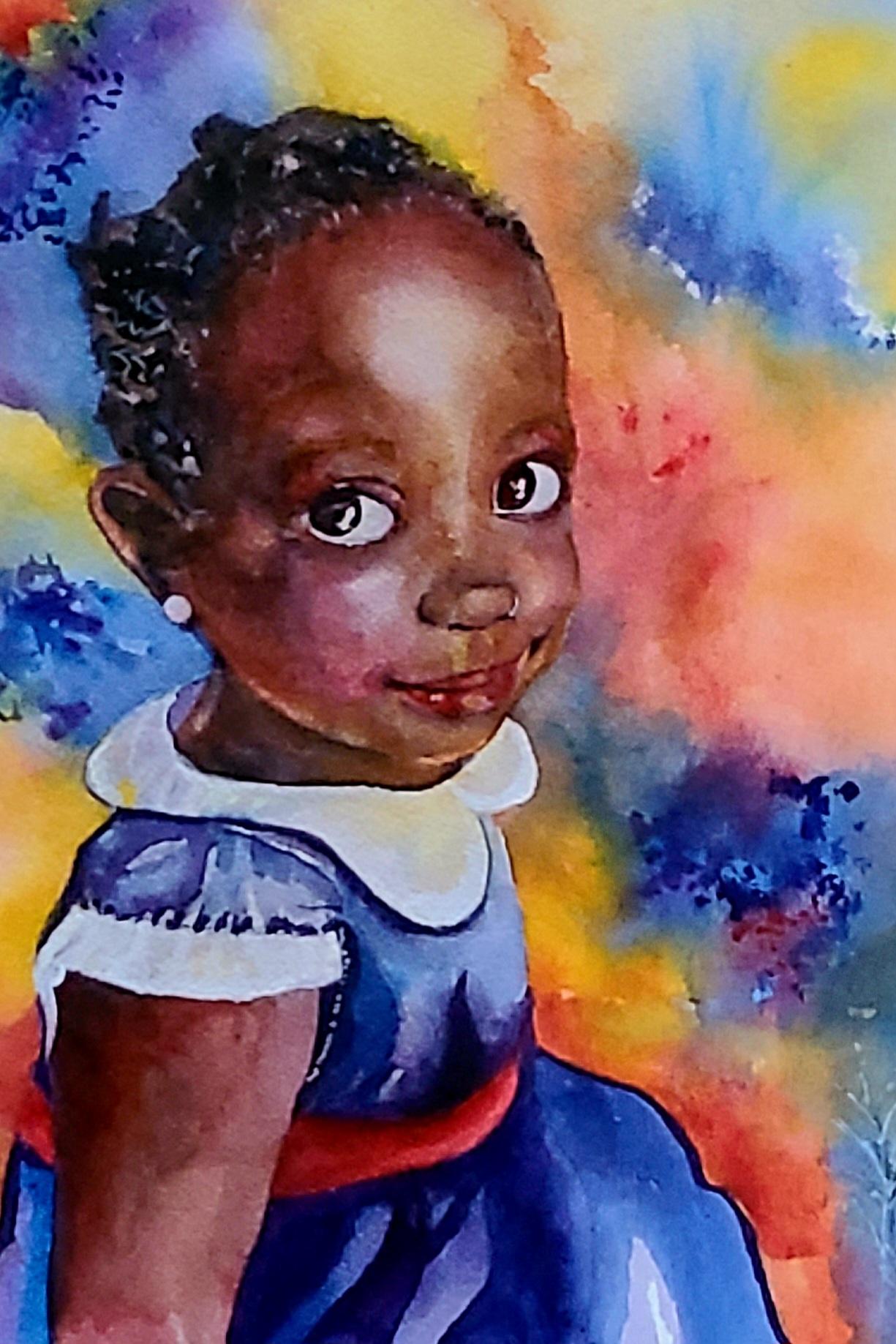 Janie Edwards
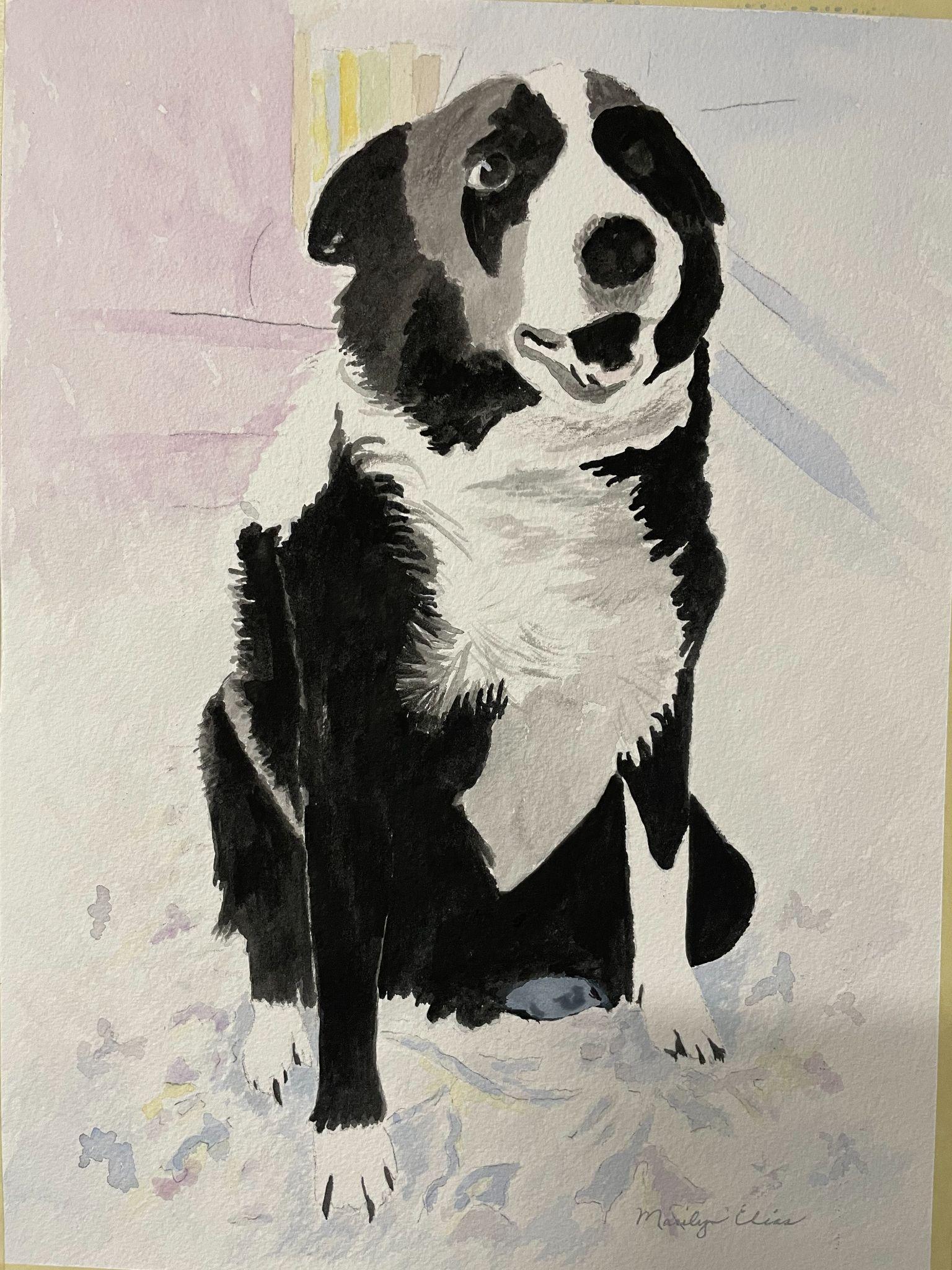 Marilyn Elias
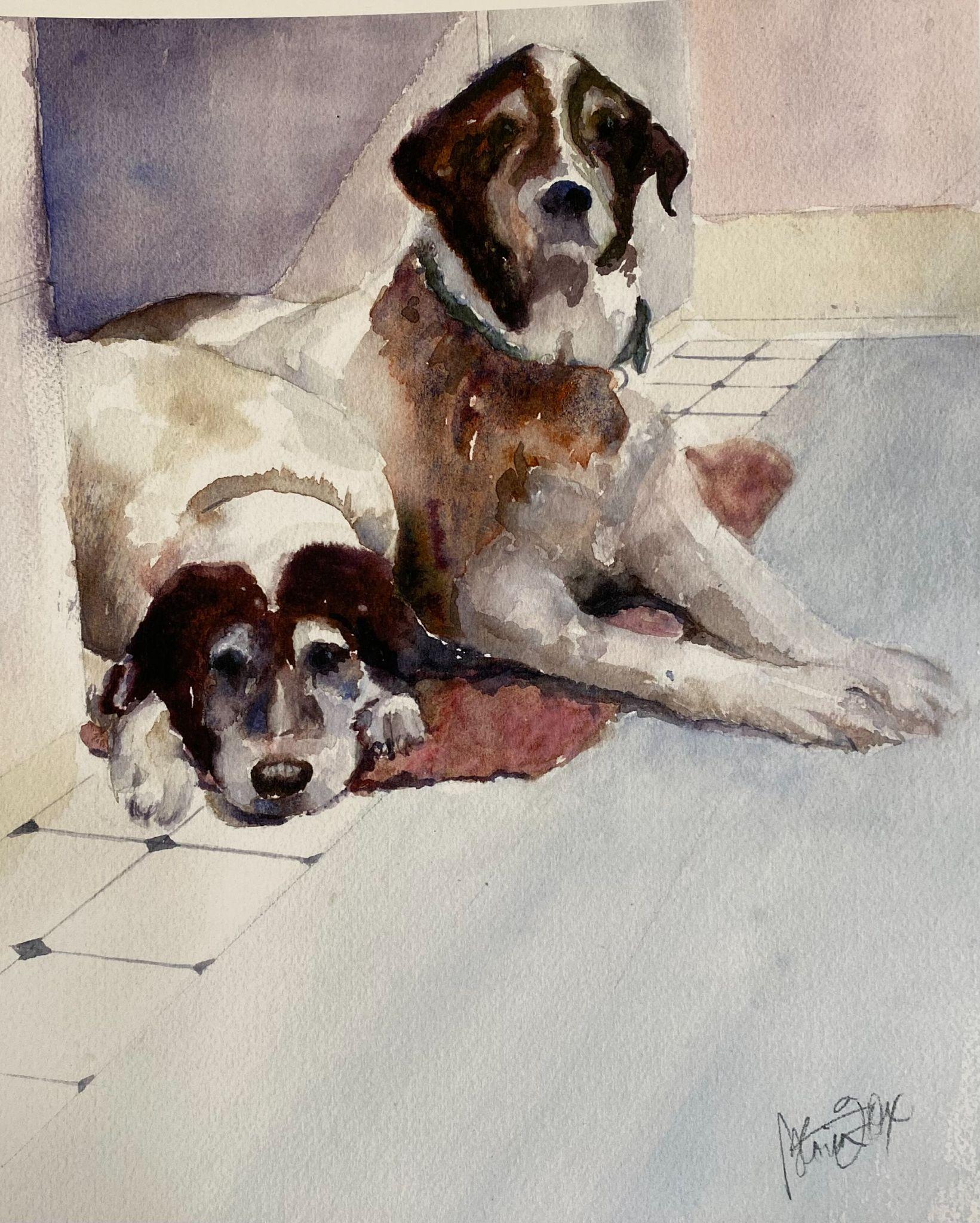 Gloria Fox, SWS
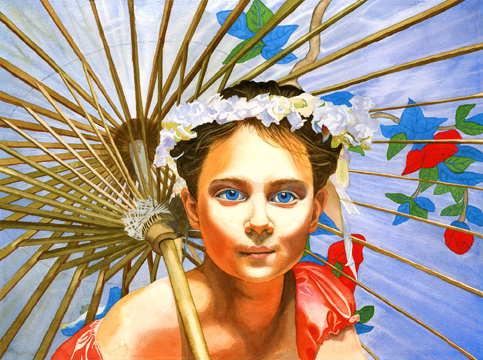 Jeannine Marx Fruci, SWS
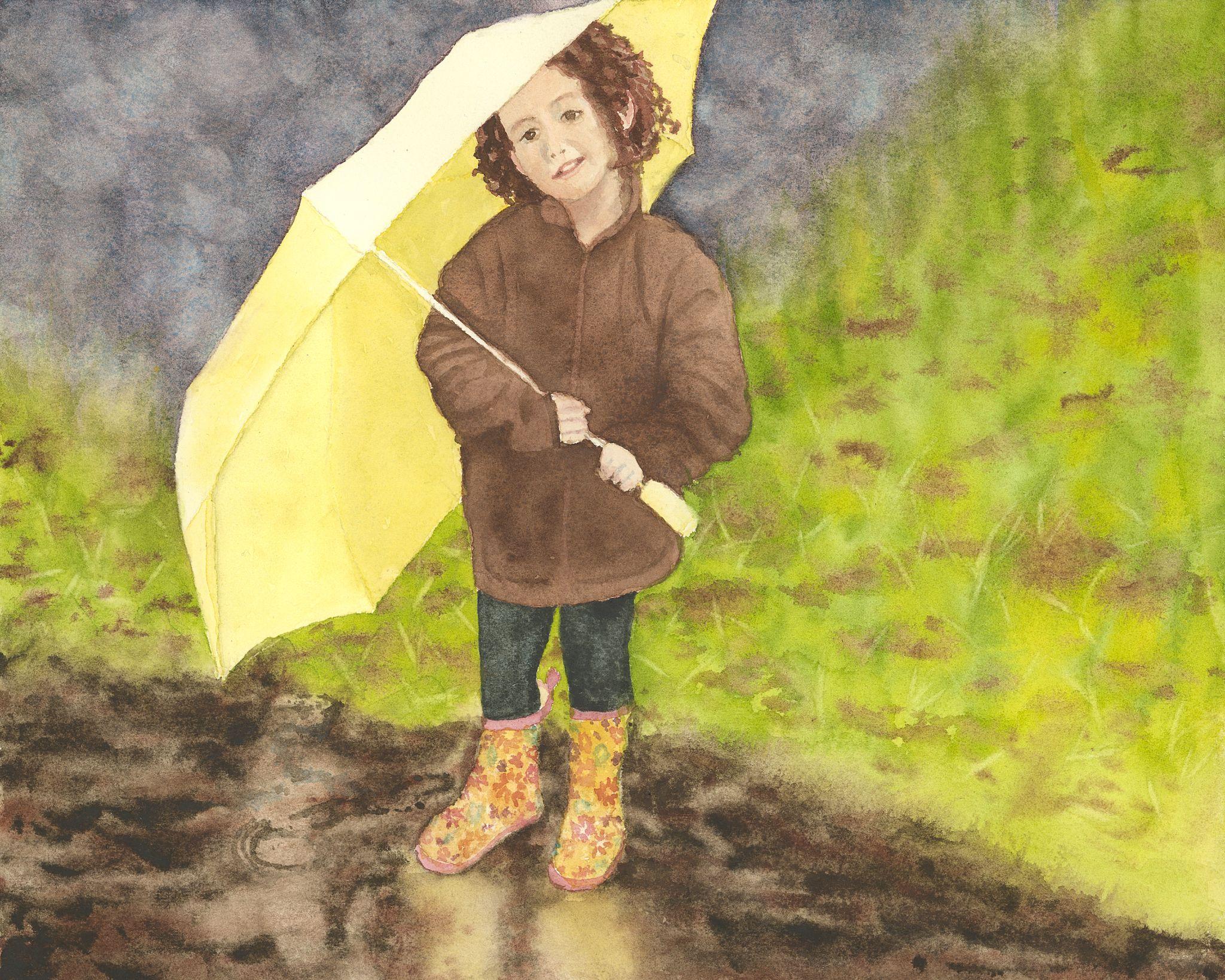 Jeannine Marx Fruci, SWS
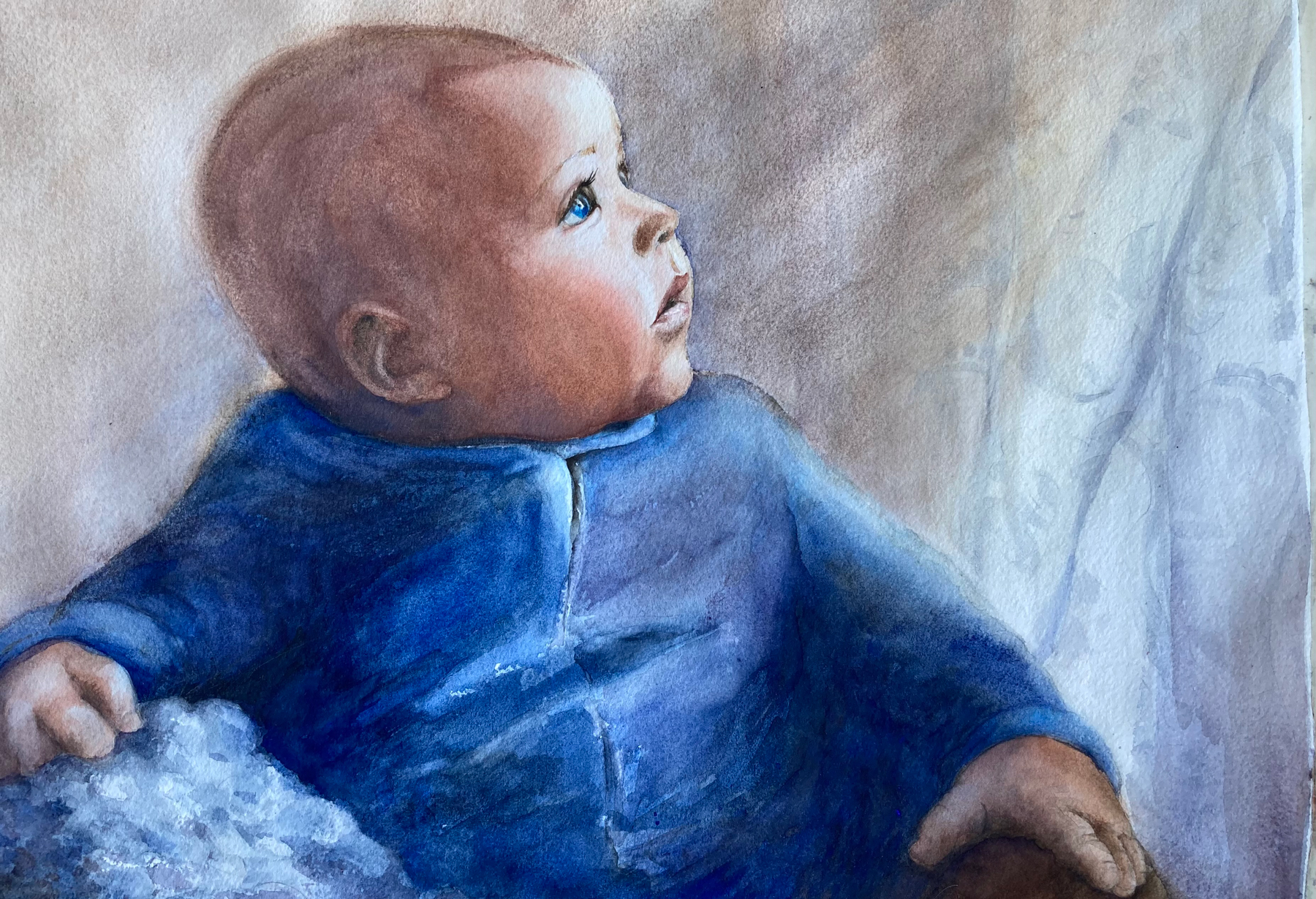 Kim Gardell
Kim Gardell
14
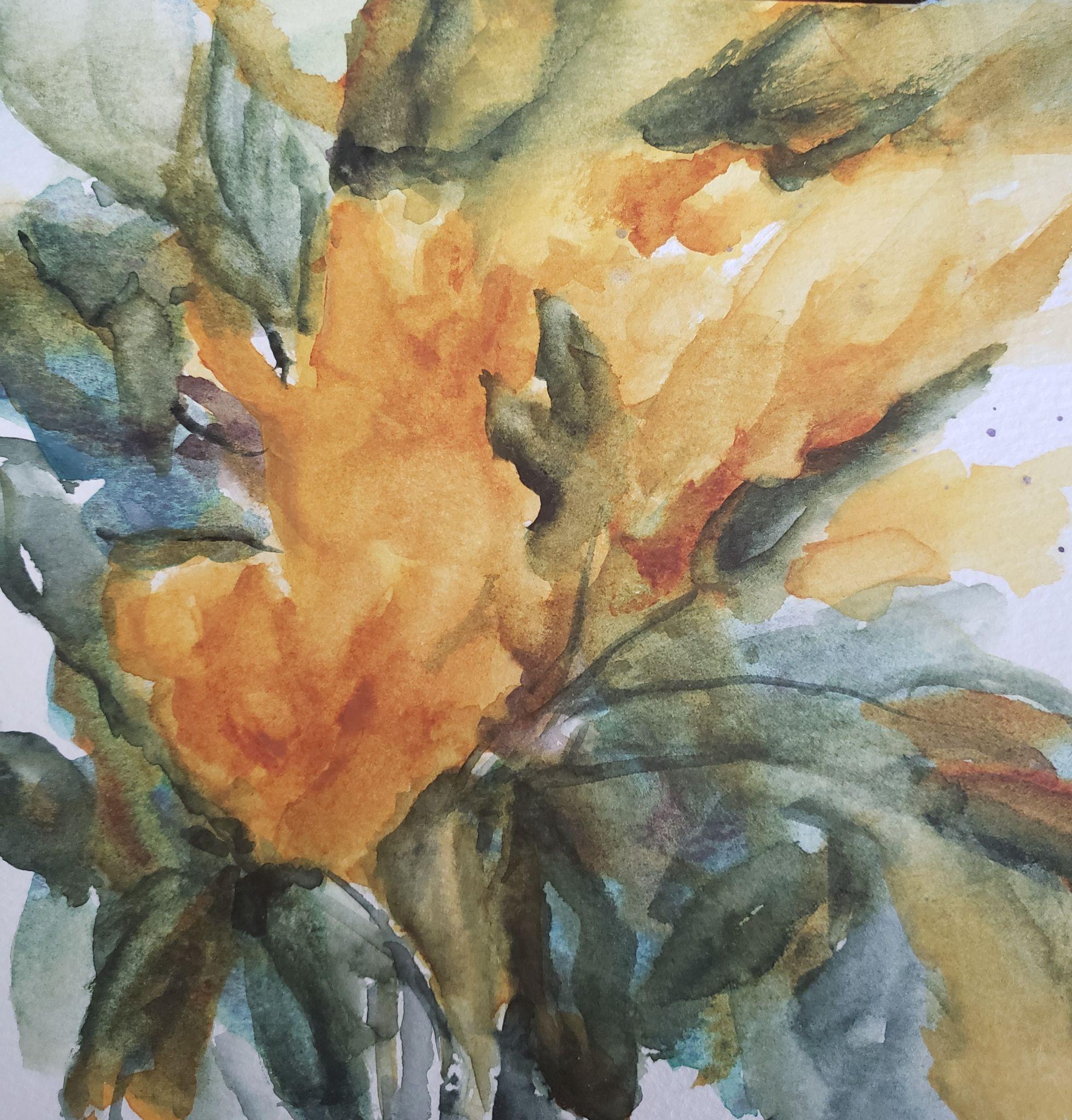 Gina Jackson
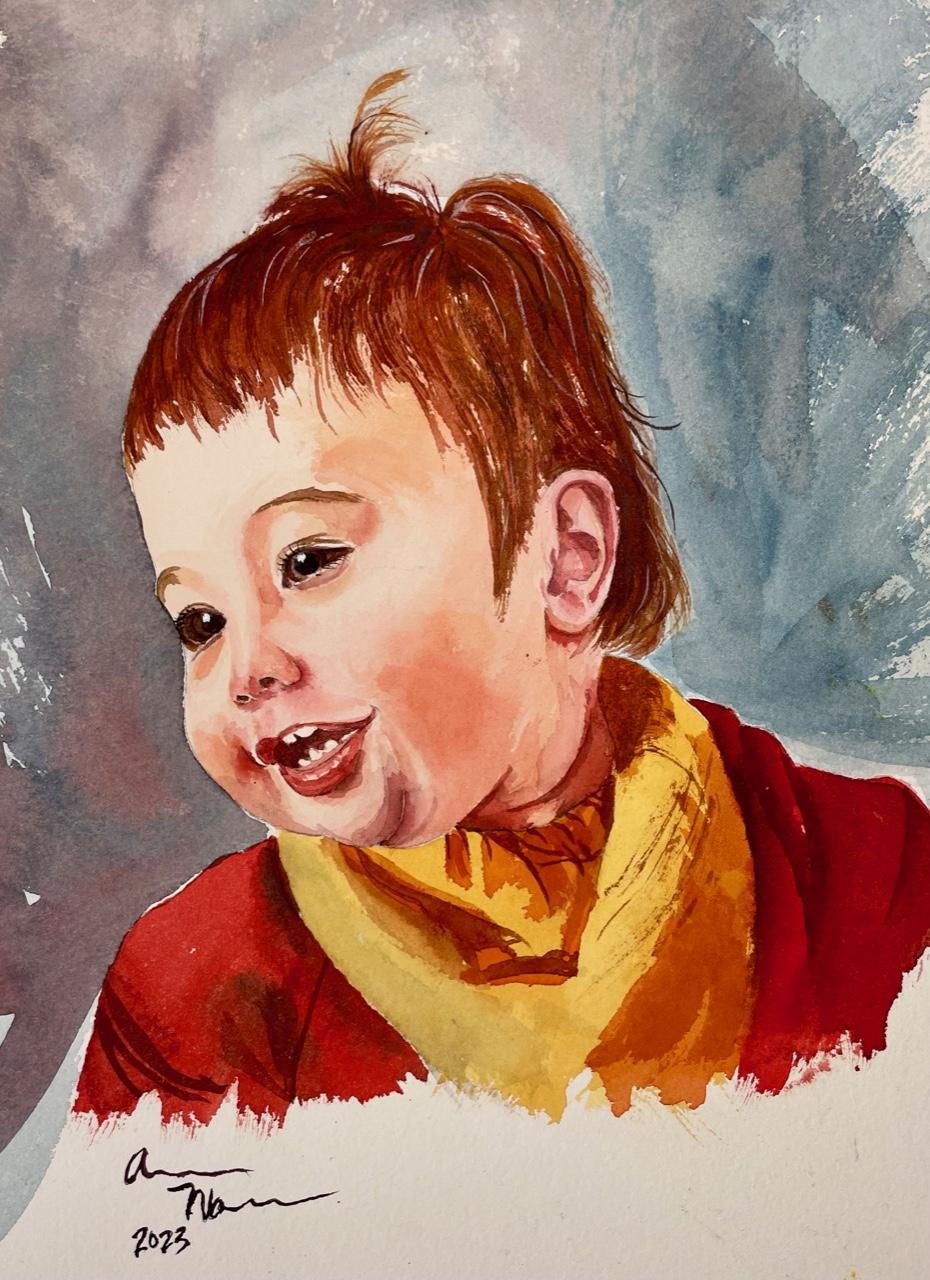 Aaron Mann
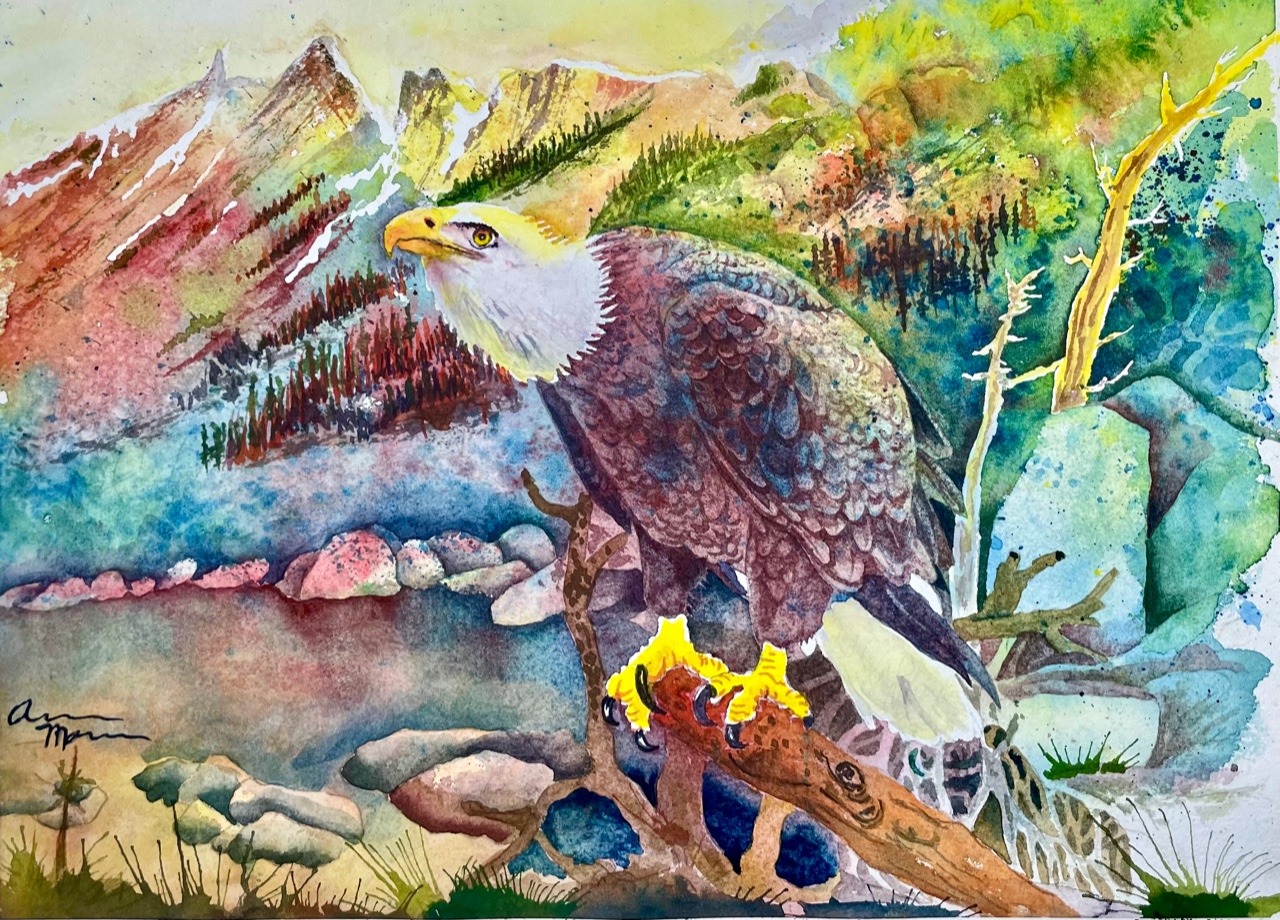 Aaron Mann
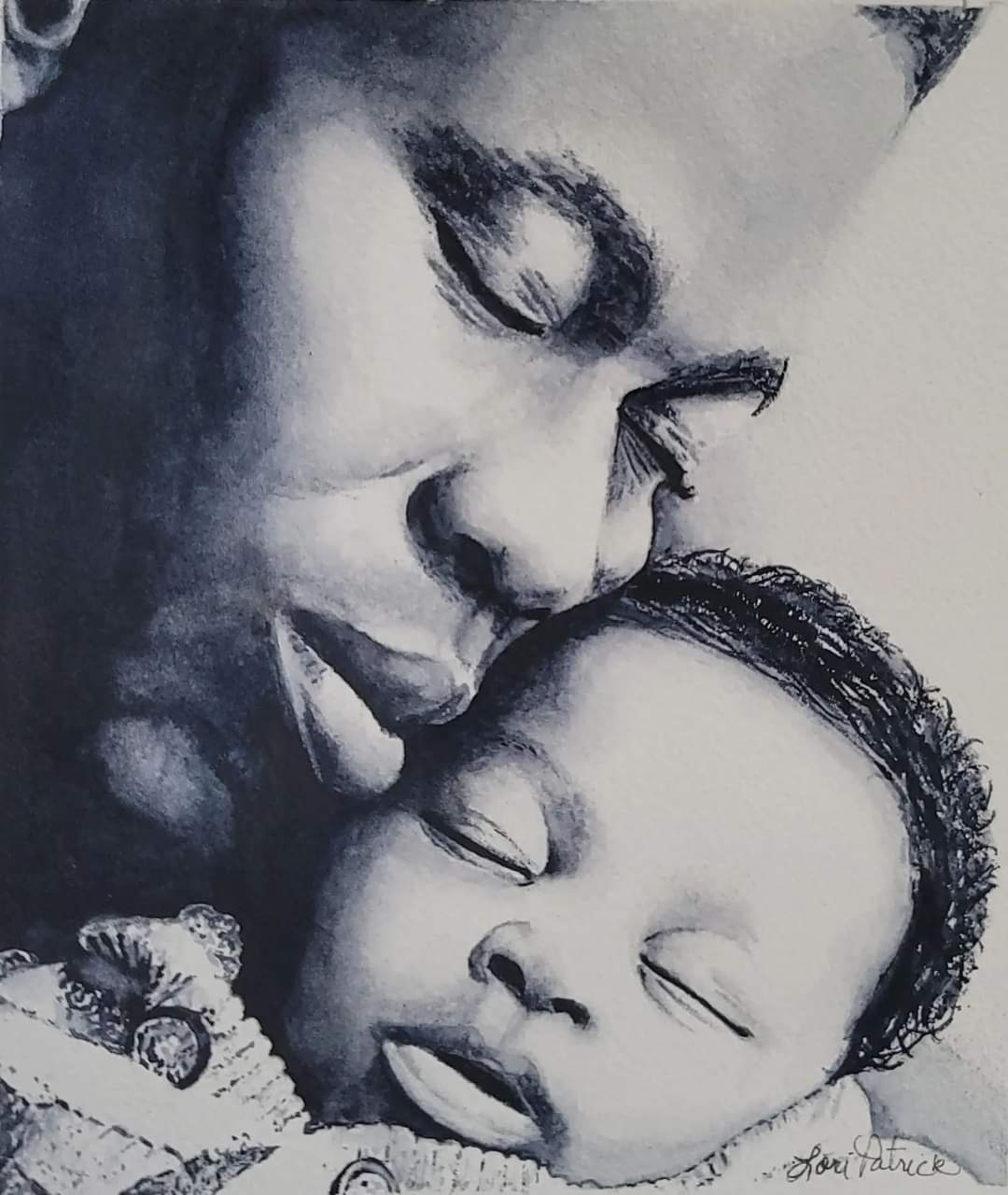 Lori Patrick
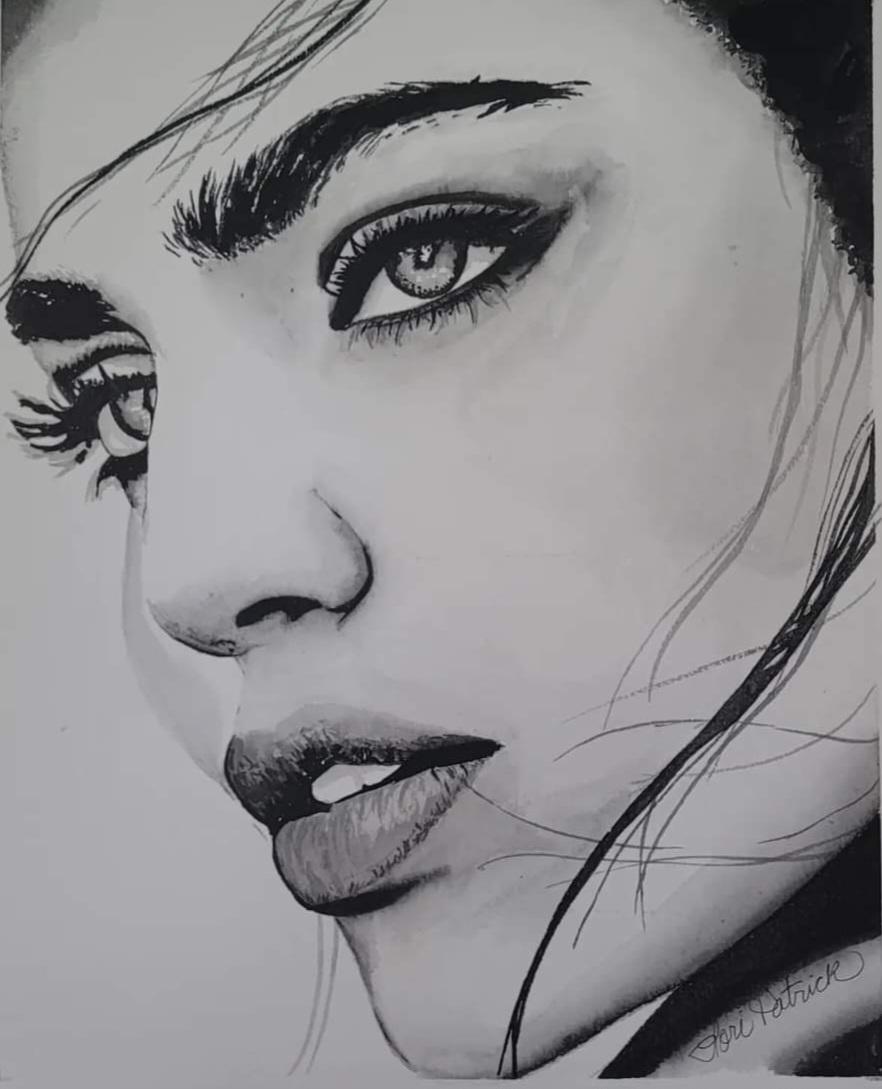 Lori Patrick
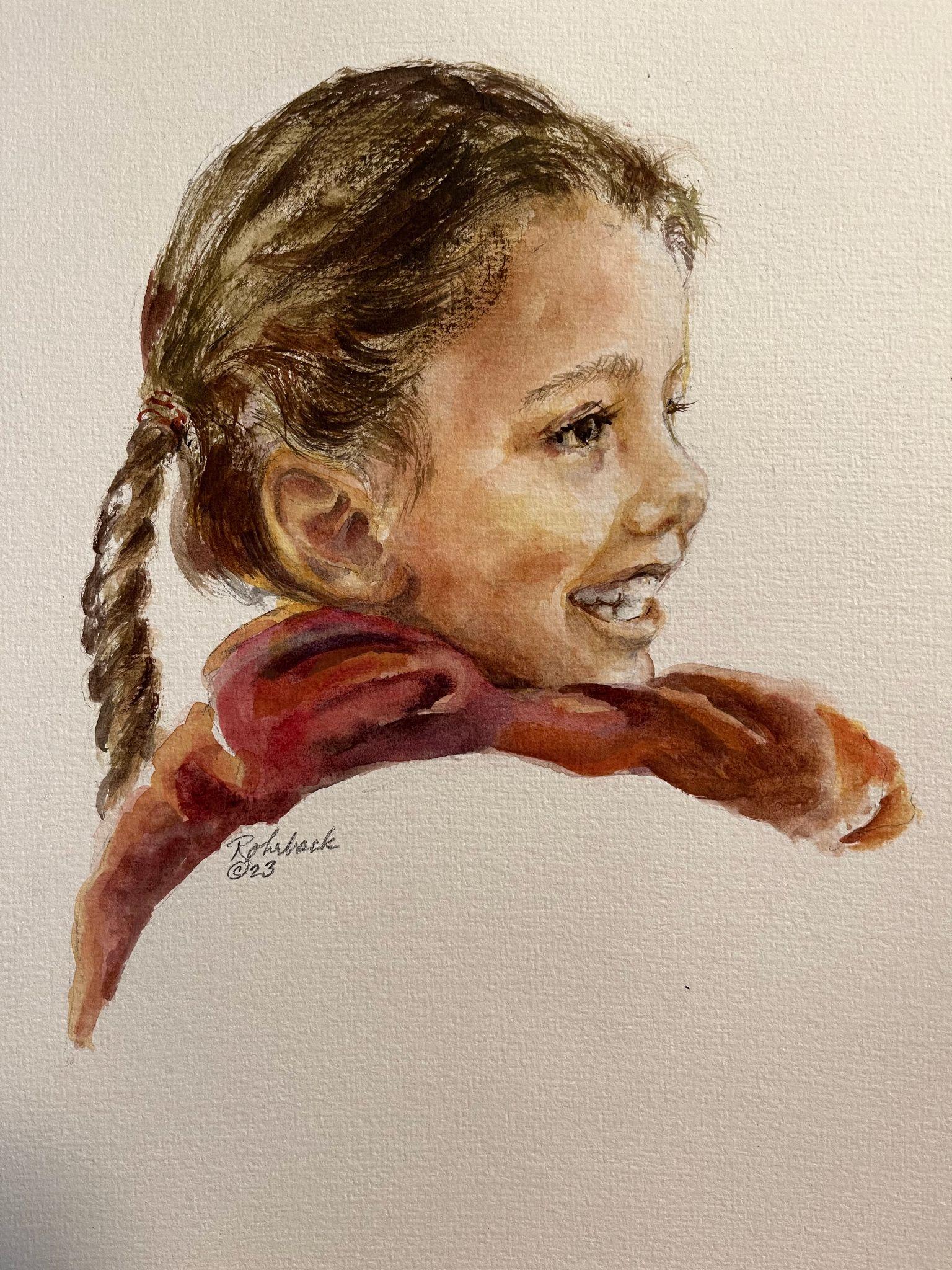 Susan Rohrback
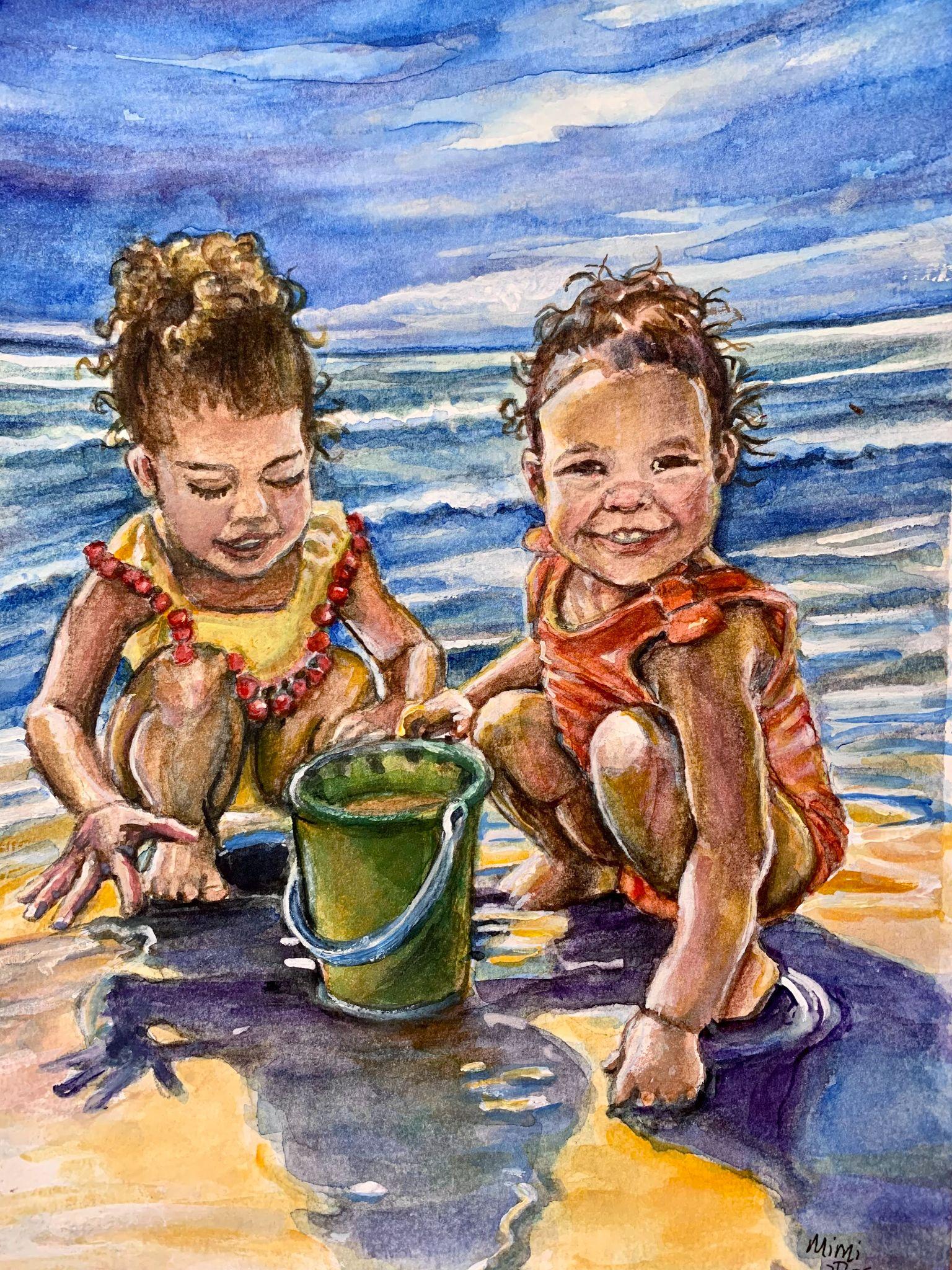 Mimi Ross
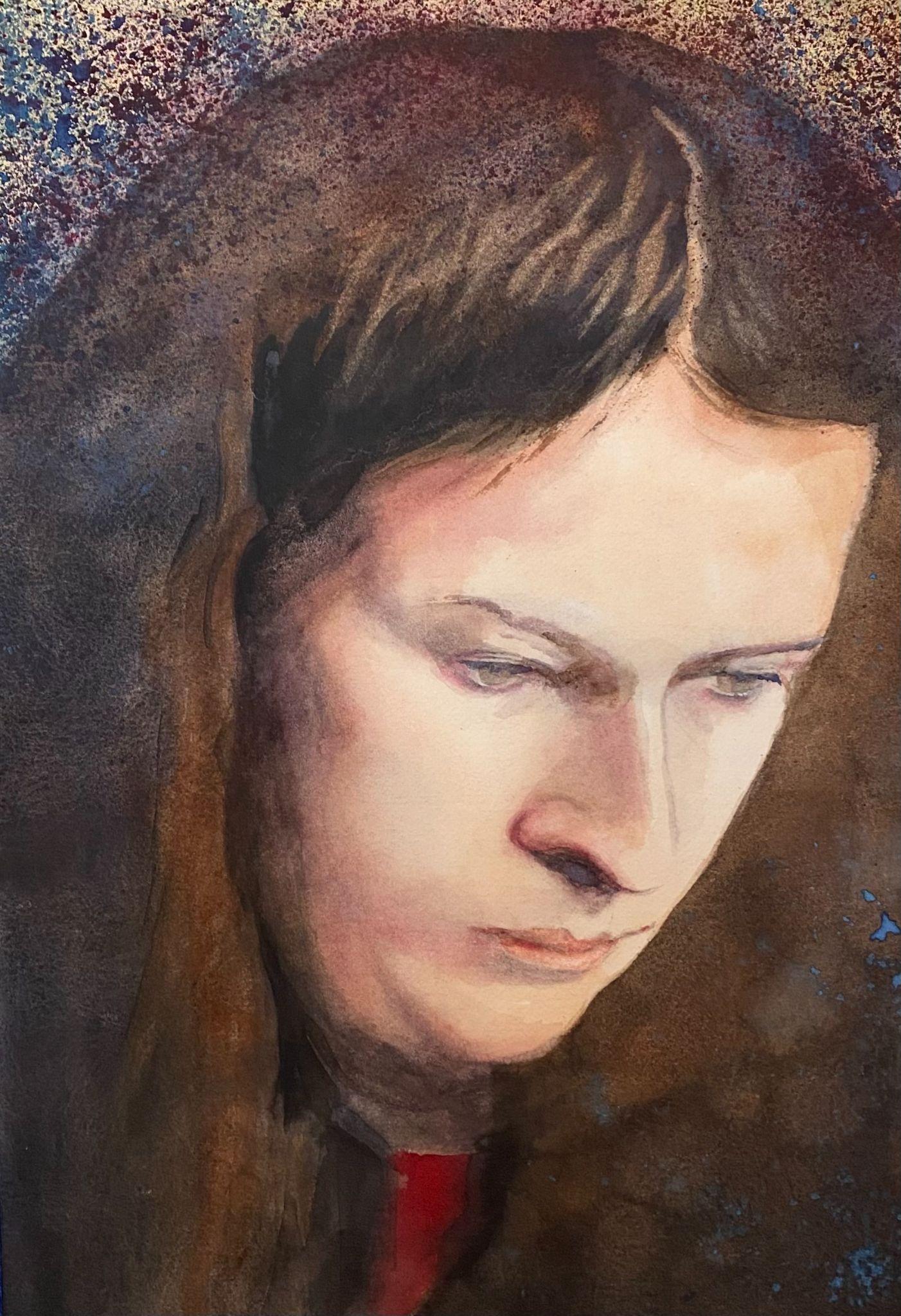 Gregory Saue, SWS
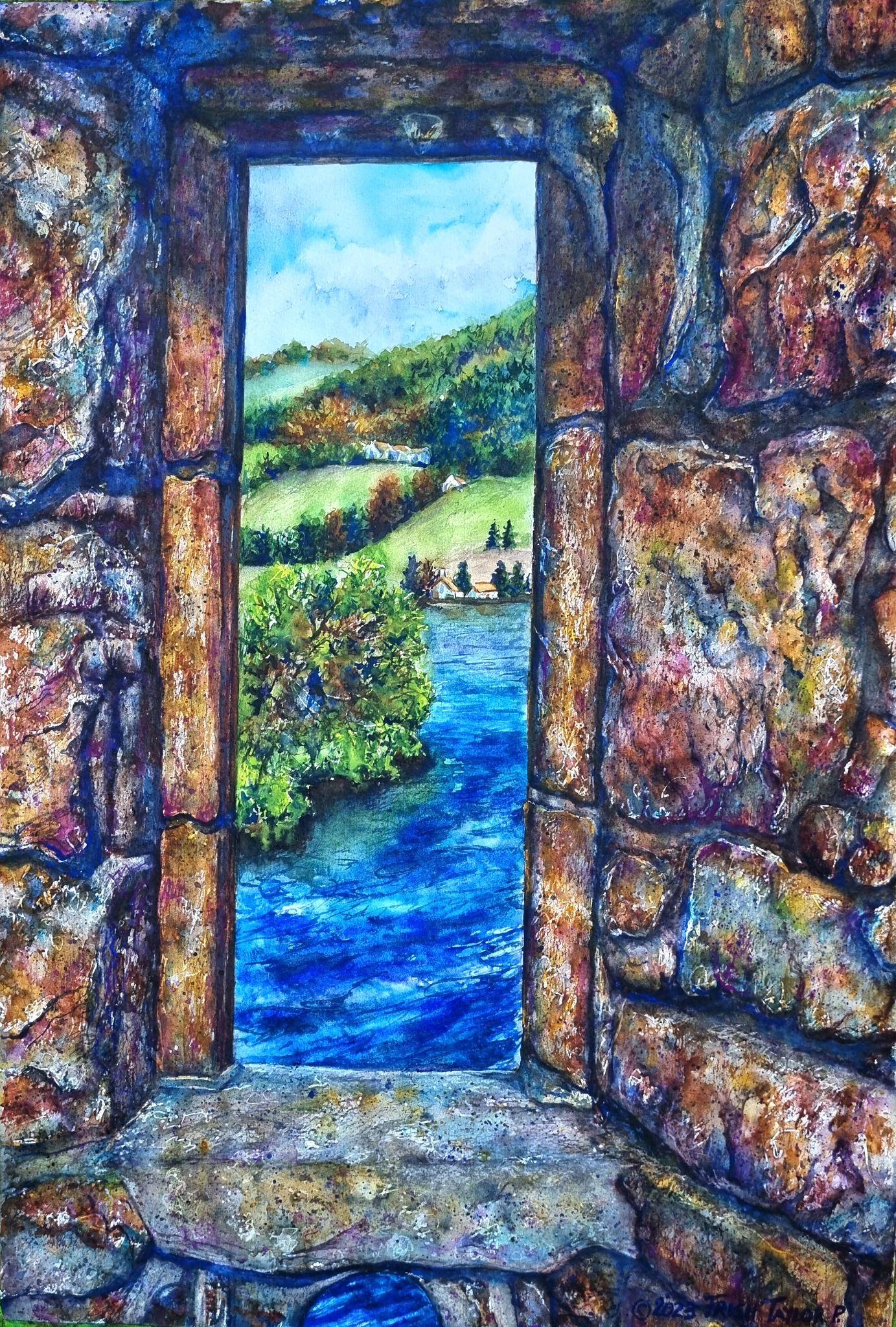 Patricia Taylor
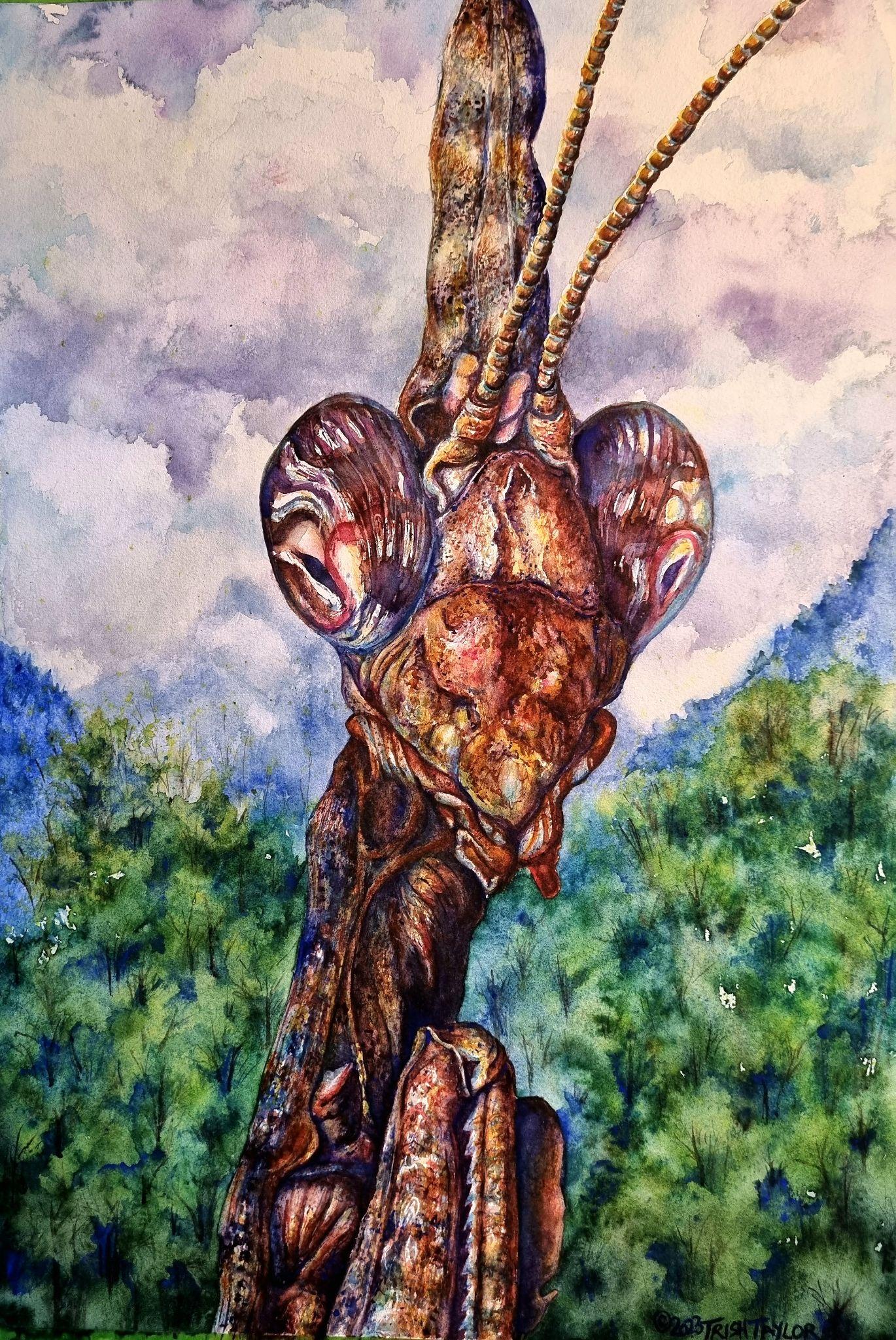 Patricia Taylor
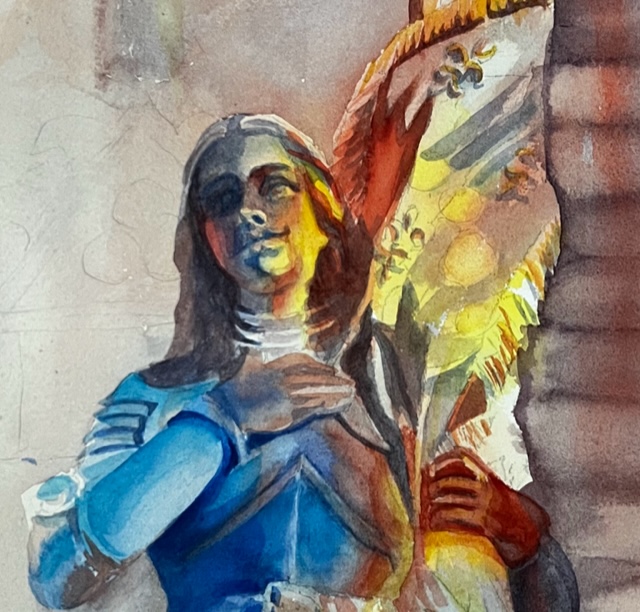 Sherri Thies, SWS
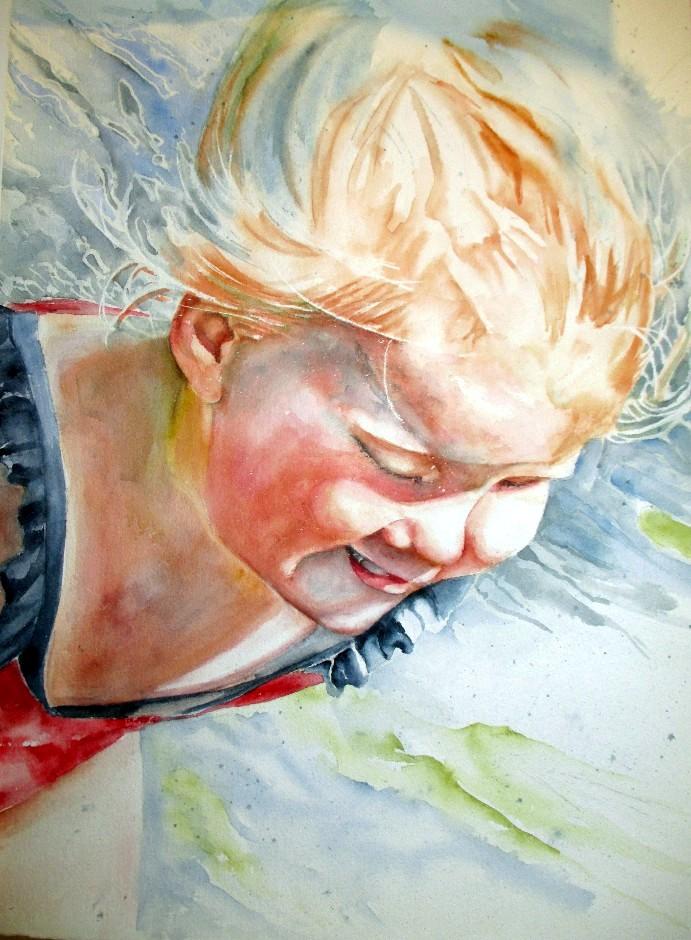 Vicki West, SWS
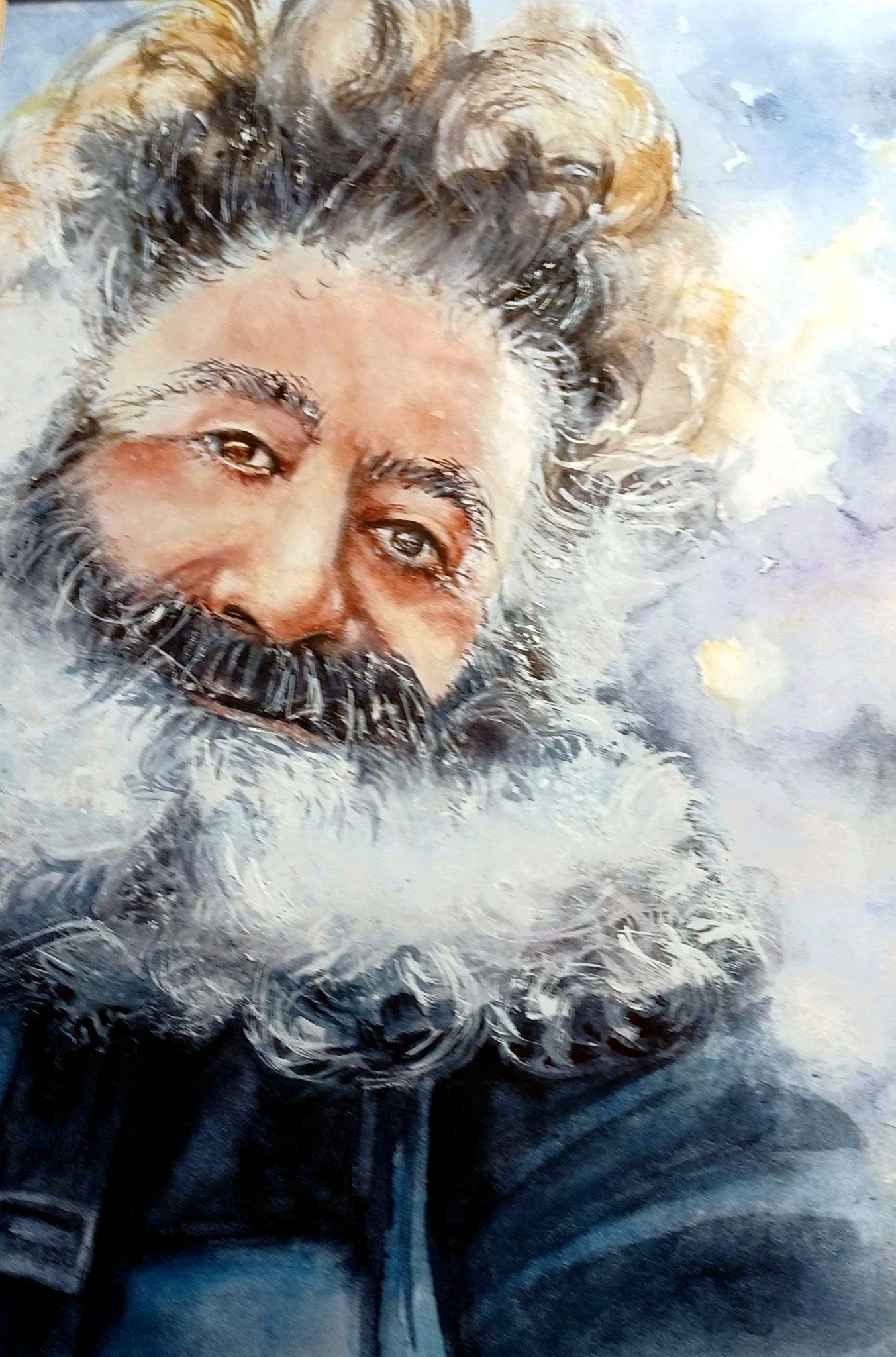 Vicki West, SWS
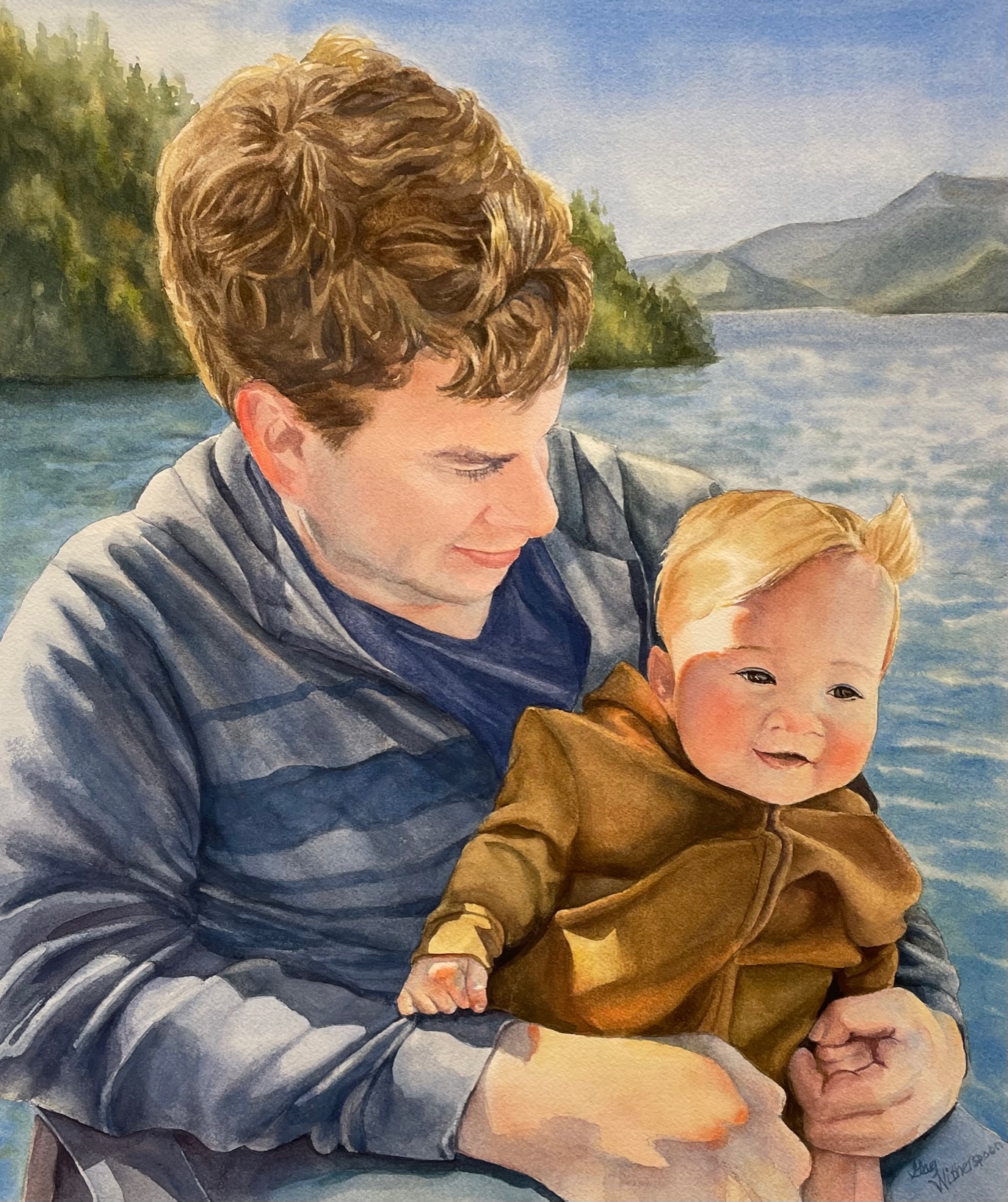 Gay Witherspoon, SWS
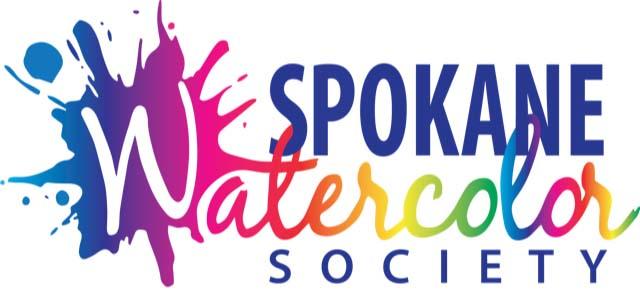 Challenge Paintings
for April 2023
No Challenge,
Review of Spring Show
29